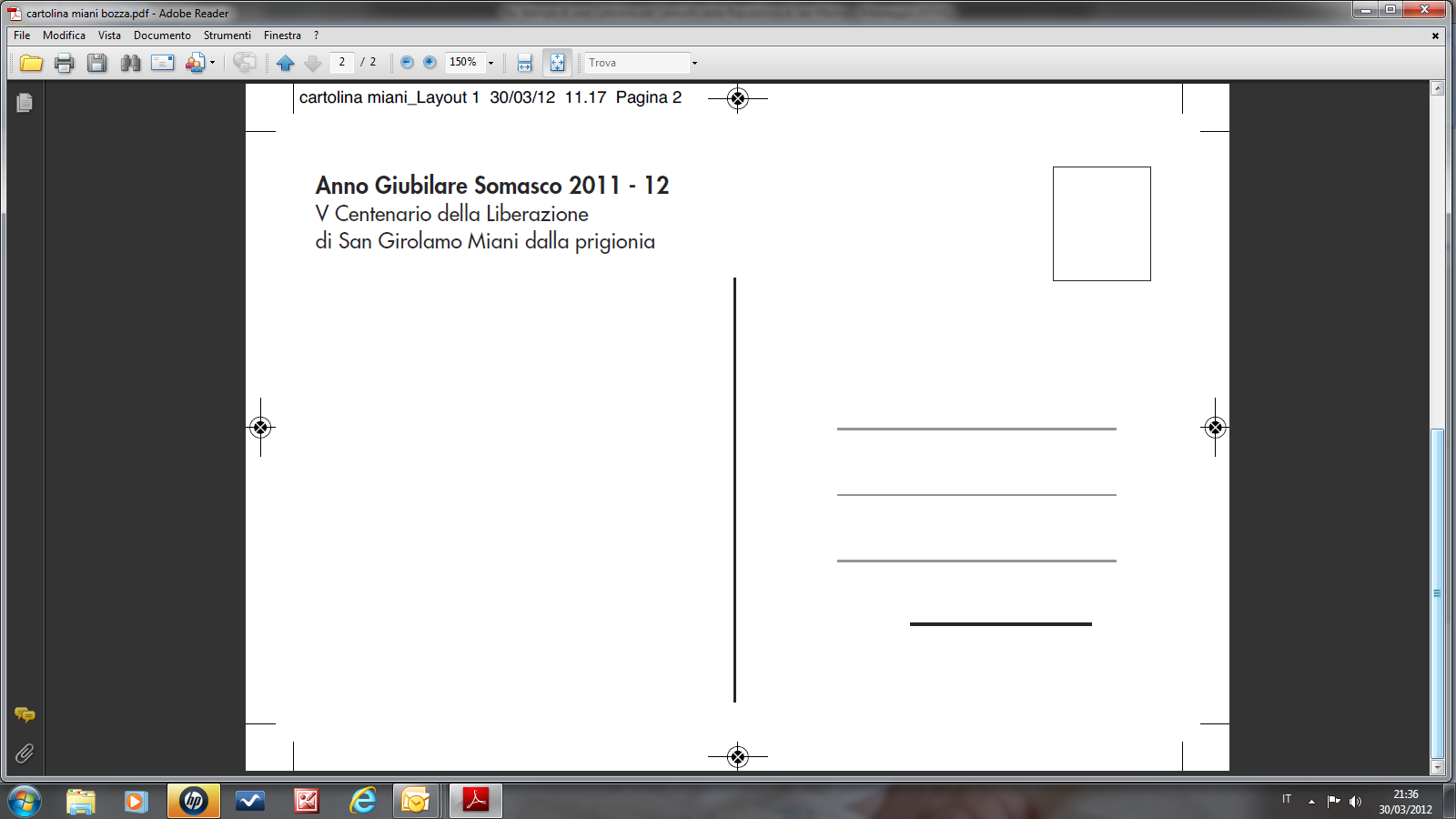 Immagine proveniente dall’Archivio Generale dei
Chierici Regolari Somaschi     Roma -Morena